Public Transportation Association
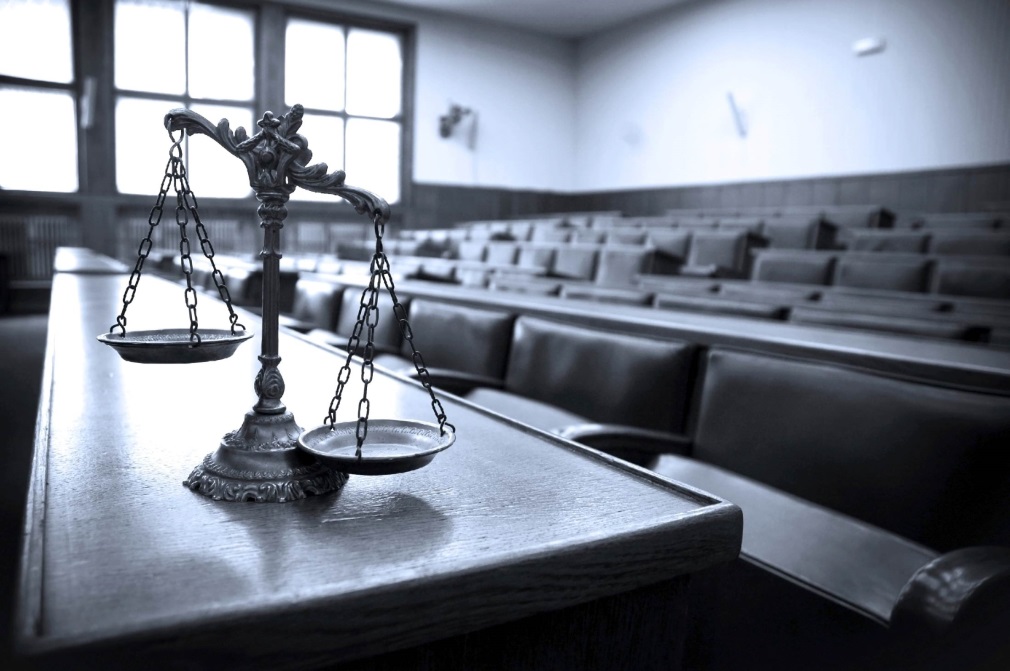 Collective Bargaining Bonanza
Presented by:
Anthony T Bowser, Esquire
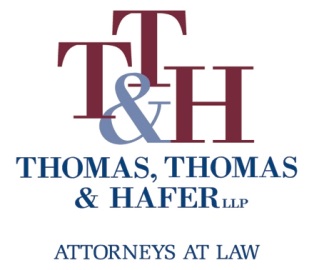 Thomas, Thomas & Hafer LLP
305 N Front Street, 6FL
Harrisburg, PA 17101
www.tthlaw.com
2
2
The Laws
State: PA Public Employe Relations Act 	(PERA)
Most local government employees
Separate rules for police, teachers

Federal: National Labor Relations Act 	(NLRA)
Most non-gov’t employees
3
3
The Agencies
PA Labor Relations Board (PLRB)
Enforces and oversees PERA (and PLRA) 

National Labor Relations Board (NLRB)
Enforces and oversees NRLA
4
4
Certification
By agreement under§602
Form petition
Board must still find the unit to be appropriate
Certification
6
6
Certification
By election under §§603-605
30% or more in appropriate unit
If Employer contests, Board will conduct hearing
Election
7
7
Certification
Appropriateness of Unit
Identifiable community of interest
Prevent over-fragmentization

1st level supervisors excluded, but may form separate unit
8
8
Certification
Conduct of Election
At least 10 days notice
Secret ballot
Must include “no representative” as choice
Majority prevails
If no majority, run-off
9
9
Certification
Exclusive Representative
Wages
Hours
Terms and conditions of employment
Right to be present at grievances
10
10
Fair Share vs Right to Work
Abood v. Detroit Bd. of Educ.

Harris v Quinn
11
11
De-certification
Petition for de-cert§607
30% must support
Employer may file if good faith doubt of majority 
90/60 rule
Elections for new representative only before expiration of agreement
12
12
Scope of Bargaining
Wages, hours and terms/conditions of employment
Must meet and confer in good faith
No obligation to accept a proposal
13
13
Scope of Bargaining
Managerial Policy (No obligation to bargain)
Polices that affect functioning of ER
Standards of services, overall budget, utilization of technology, the organizational structure and selection and direction of personnel
Must still meet & discuss if policy affects wages/hours/conditions
14
14
Scope of Bargaining
Hiring and Firing

Employer retains right to hire and fire for “just cause”
15
15
Collective Bargaining: Impasse Procedures
Collective Bargaining: Impasse Procedures
16
16
Mediation
Voluntary at any time
Mandatory at 150 days prior to “budget submission date”
Collective Bargaining: Impasse Procedures
17
17
Fact-finding
If no agreement after 21 days of mediation or 130 days prior to budget submission date
Appointment of fact-finding panel
Fact-finding “hearings”
Either party may accept or reject findings
Findings and recommendations published
Collective Bargaining: Impasse Procedures
18
18
Unfair Labor Practices during impasse procedures

Refusal to submit to mediation or fact-finding constitutes ULP
Collective Bargaining: Impasse Procedures
19
19
Voluntary binding arbitration

Advisory only if award would require legislative action 
e.g. levying taxes to pay for wage increase
20
20
Collective Bargaining: Strikes
Employees cannot strike during mediation or fact-finding

May strike after exhaustion of impasse procedures
21
21
Collective Bargaining: Strikes
Court may enjoin otherwise legal strike if it presents “clear and present danger”
22
22
Grievances
Disputes arising out of interpretation of the Agreement

Procedure generally up to the parties 

Last step must be binding arbitration
23
23
Grievance Arbitration
Selection of arbitrator
Costs shared by parties
Arbitrator has jurisdiction to determine arbitrability of issues
Past practices
24
24
Grievance Arbitration: Remedies
Remedy must be rationally derived from terms of CBA

Revision to disciplinary action

Damages: “make whole” remedy
25
25
Grievance Arbitration: Appeals
“Essence test” (high burden)
Where arbitrator is to determine the intention of the parties in their CBA, then the arbitrator's award is based on a resolution of a question of fact and will not be overturned if “the interpretation can in any rational way be derived from the agreement, viewed in light of its language, its context, and any other indicia of the parties' intention ....”Chambersburg Area Sch. Dist. v. Chambersburg Area Educ. Ass'n, 811 A.2d 78, 84 (Pa. Commw. Ct. 2002) aff'd, 578 Pa. 638, 854 A.2d 1277 (2004)
26
26
Unfair Labor Practices
Employers & Unions subject to ULP rules
27
27
Unfair Labor Practices
Interfering with exercise of collective bargaining rights 
Interfering with formation of union
Retaliation for union activity 
Refusing to bargain collectively in good faith with exclusive representative, including discussing grievances
28
28
Unfair Labor Practices
Refusing to reduce a collective bargaining agreement to writing and sign such agreement.
Violating election rules 
Refusing to comply with the provisions of an arbitration award
Refusing to “meet and discuss”
29
29
Unfair Labor Practices
Specific examples of ULPs
Case loads / work loads
Discrimination
Refusal to produce information for grievance adjudication
30
30
Unfair Labor Practices
Transferring work out of bargaining unit

Must bargain to impasse first
Distressed Municipalities
Municipalities Financial Recovery Act (Act 47)
Cannot make changes to current CBA or interest arbitration awards
Can outline changes in future CBAs
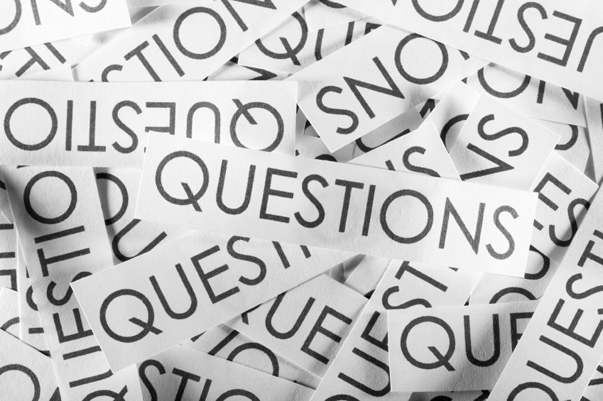 32
32
Questions/Comments?
33
33
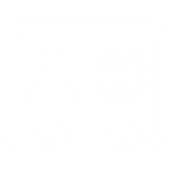 Anthony T Bowser, Esquire
Thomas, Thomas & Hafer LLP
305 N Front St
Harrisburg, PA 17101

717-441-3959 
Twitter: @AnthonyBowser
abowser@tthlaw.com